Data Direct Group
Capabilities presentation
[Speaker Notes: © Copyright Showeet.com – Free PowerPoint Templates]
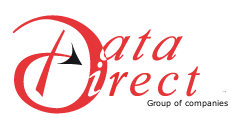 Your Digital Business Partner
[Speaker Notes: © Copyright Showeet.com – Free PowerPoint Templates]
About Data Direct
Organization
Established in 2002 as a Limited Liability Company (LLC)
Rajiv Dalmia, Chairman and Managing Director (MIB – Australia)
300+ employees
Data Direct Group Companies
HQ: Dubai Media City, UAE.  
Operations Unit in Dubai  : Direct Outsourcing Services LLC - 150 workstations
Onsite contact center for client in Oman (2014) : Century Data Systems LLC – 50 workstations
On site contact center for client in KSA  (2015) : Data Direct Saudi Arabia – 100 workstations
Operations Unit in Sri Lanka (2016) : Data Direct South Asia Pvt. Ltd. - 25 workstations
Presence in Nigeria (2017) : Data Swift Africa Ltd 
Offshore Analytics Team from India
Our Offerings
Contact Centre Services 
Loyalty program development & management
CRM and data analytics center
Online and offline fulfillment / mail room / broadcast services
Archiving Solution, Records Management, ECM and BPM technologies
Consultancy on resource time and process optimization
Implementation of cost and time effective business processes
Business Knowledge
Headed by successful business leaders
Excellent infrastructure with latest technology & CRM solutions such as Qlik View & Metric Stream
Quick turn around time and quality output
Strong understanding of Cross sell & Up sell campaigns to create high LTV
High level of security standard with regards to information & processes
Back up and disaster recovery for smooth business continuity
Highly skilled professional with strong domain experience
Fully trained resources of Contact Centre Managers, Team Leaders, Quality Controllers & Database Administrators with adequate experience and necessary qualification 
Knowledge in handling GRC and data security as per BFSI standards
Audited and approved by BFSI companies and their sponsors. 
Over 100 years of business presence in Oman & Saudi Arabia to understand market dynamics, operations, recruitment procedures, etc
Experience in region
Over 15 years experience servicing multinational companies, government authorities and large corporates
With more than 300+ staff, we specialize in providing long term and short term Contact Centre Services 
We believe in offering jobs to the citizens of the country in Oman and Saudi Arabia
100% compliant with labour nationalisation policies in the respecitive countries
Our process-driven approach enables our company & client’s outsourced function to get started quickly and more productively
We have simplified various time-consuming tasks by automating our back office processes ranging from sourcing candidates to managing performance on behalf of our clients. 
We have proved that outsourcing of contact centre services is a convenient way to transform your Sales and Services department without adding infrastructure, headcount, or cost while still be compliant with government rules & regulations 
We believe in building long term relationships shared by the passion to serve your interest. Our commercial propositions match your imperatives by offering you contact centre solutions between capital spent and revenue generated per head count
1. Contact center
Sujit Churi, GM Operations
12/7/2017
COPYRIGHT © 2017 DATA DIRECT FZ LLC  ALL RIGHTS RESERVED
6
[Speaker Notes: © Copyright Showeet.com – Free PowerPoint Templates]
Key offering
01
02
03
04
05
06
Telesales
Demand Generation
Market Surveys
Customer support
Customer Profiling
RSVP
Typically events
Inbound & Outbound  support processes
Generating a sale & closing it as well telephone/online.
Qualifying a lead & passing to Channel/ Sales team
CATI led & basic surveys
Enhance profile via calling
12/7/2017
COPYRIGHT © 2017 DATA DIRECT FZ LLC  ALL RIGHTS RESERVED
7
[Speaker Notes: © Copyright Showeet.com – Free PowerPoint Templates]
Contact Centre Infrastructure
8
Training
We offers  ‘Train The Trainer’ (TTT) approach to our clients 
A set of individuals from our team will get trained and certified by Client’s trainers
These certified trainers then will train the subsequent batches for the program
The entire training will be divided into two parts:	1. Pre-process training	2. Process training
The pre-process training will include soft-skill, customer service, telephone etiquettes, assertiveness and objection handling. 
The process training includes understanding the CRM, process work flows, SOPS, etc
Keeping in view the dynamic nature of our client’s business where changes and updates are essential to the business, we also believe to have a monthly refresher training
A training manual would be created in conjunction with inputs from Data Direct & clients which will be updated on an on-going basis
We also propose to create a list of frequently asked questions (FAQ) and store it for future training purpose
12/7/2017
COPYRIGHT © 2017 DATA DIRECT FZ LLC  ALL RIGHTS RESERVED
9
Contact Center - Services
Communication method -  telephone, email, Chat
Inbound & Outbound  calling activity to manage telesales
Sponsor data calling, open market and hot leads
Inbound enquiry handling on basis of advertised campaigns
Collect references from successful conversion to acquire new customers
Lead generation for Sales executives
Approach
Phase 1: Contact Centre - Ownership data of corporate companies
Managing the inbound sales calls to offer respective products
Targeting existing customer data for renewals/retention
Identify opportunities to upsell; Product Mix

Phase 2: Contact Centre - Sponsor data
Data Direct will dial on data procured by corporate companies through partnerships with Banks, Automotive or other businesses
Products can be sold based on sponsor data
Running cross sales campaign on existing customer and prospect
Approach…2
Phase 3: Digital Marketing – Lead Generation 
Digital campaign either simultaneously with contact center or upon exhaustion of first 2 phases
Online special offers, promotional offers against fast moving products
Data acquisition of customer through telephone or online media
Call backs to customers who registered/Interested

Phase 4: Promoters Activity – Lead Generation
Putting up Kiosks at Supermarkets/shopping malls 
Approach directly to customers in the mall with product info
Pre-qualification and data collection
Identification of interested and eligible products
Call back pre-qualified customer for sales conversion
Approach...3
Phase 5: Direct Sales Agent
Increase in product mix; high premium products
Analyze and identify potential customer on basis of data collected through sales
Analysis of best offer approach
Target customers to be called and pitch product
Qualify customers as per minimum requirements
Arrange appointments for Direct Sales agent to meet and convert
Business Models
Option 1
Managing operations with FTE’s and Infrastructure from the Data Direct’s office

Option 2
Managing operations with FTE’s and Infrastructure from client’s office with Data Direct Management

Option 3
Providing FTE’s at client’s offices and managed by client 

Option 4
Providing infrastructure to client’s resource to operate from Data Direct’s office 
* Commercials will be based on client needs & requirements
Contact Centre - Team Structure
Contact Centre Technology
Agent Desktop
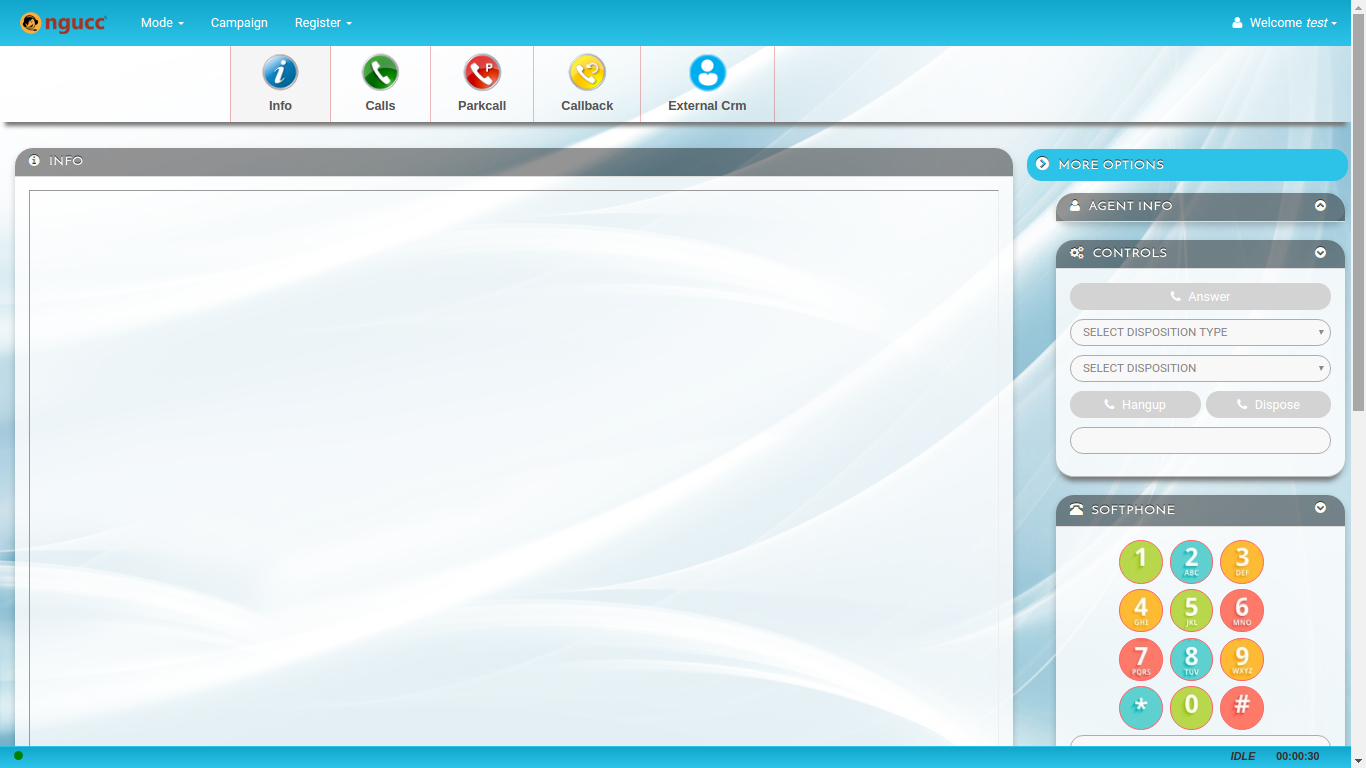 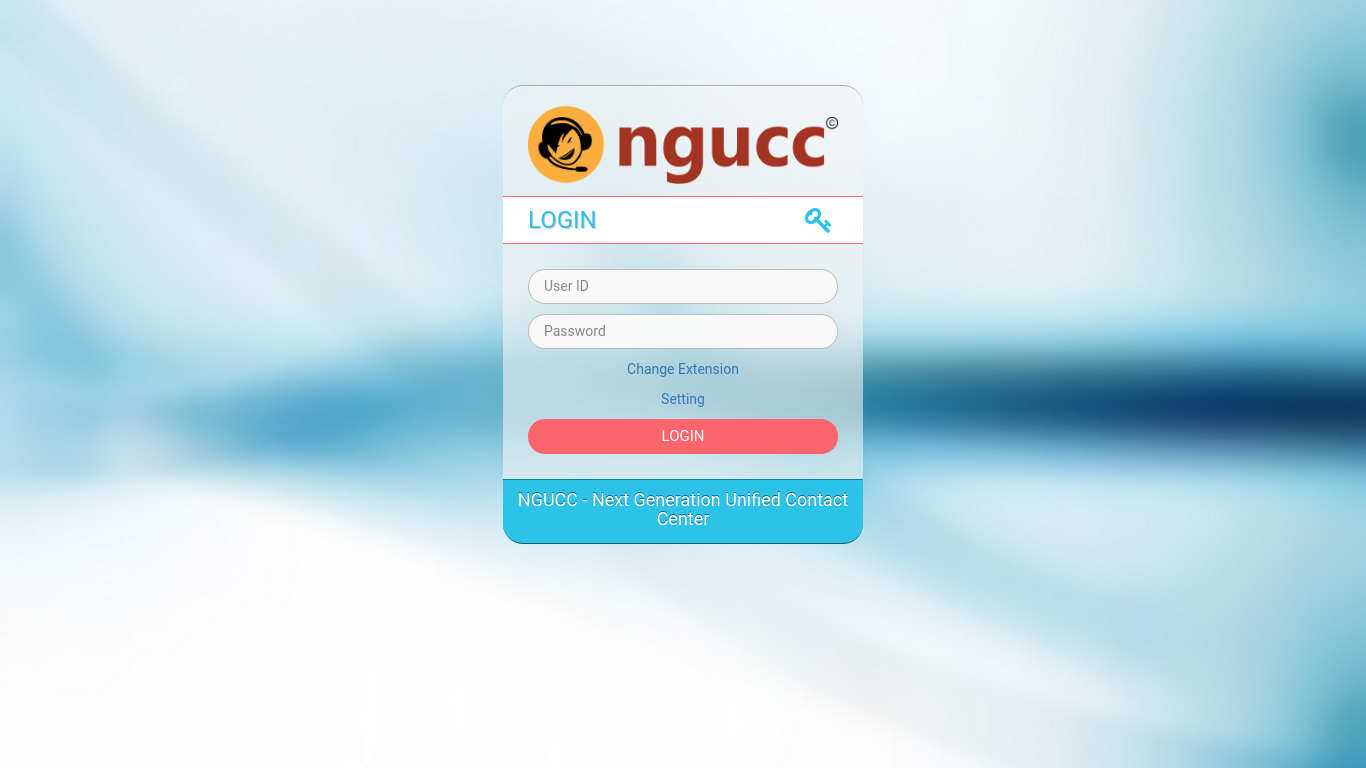 Supervision Tools
Supervision Tools
Dashboard
12/7/2017
COPYRIGHT © 2017 DATA DIRECT FZ LLC  ALL RIGHTS RESERVED
20
Daily & Monthly Reporting
12/7/2017
COPYRIGHT © 2017 DATA DIRECT FZ LLC  ALL RIGHTS RESERVED
21
Quality Assurance Module
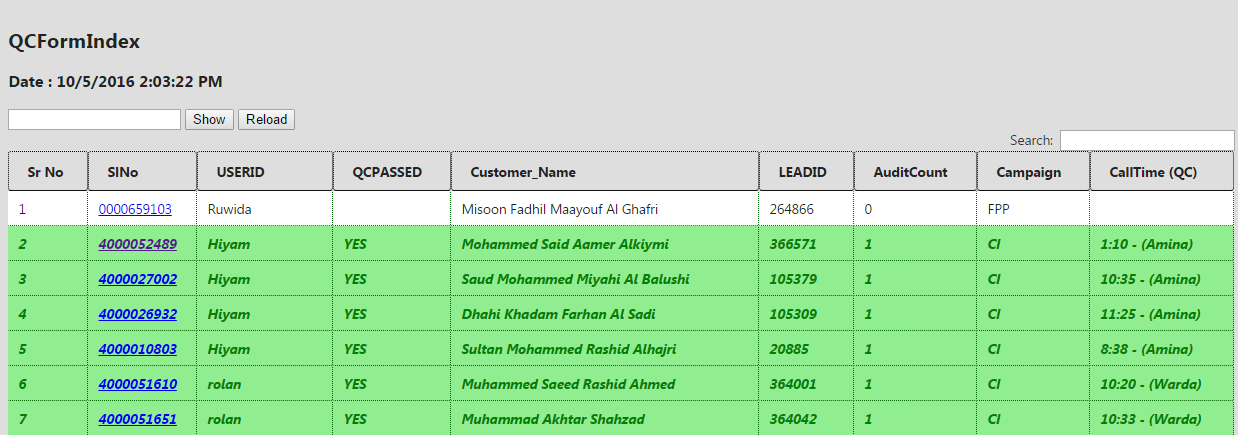 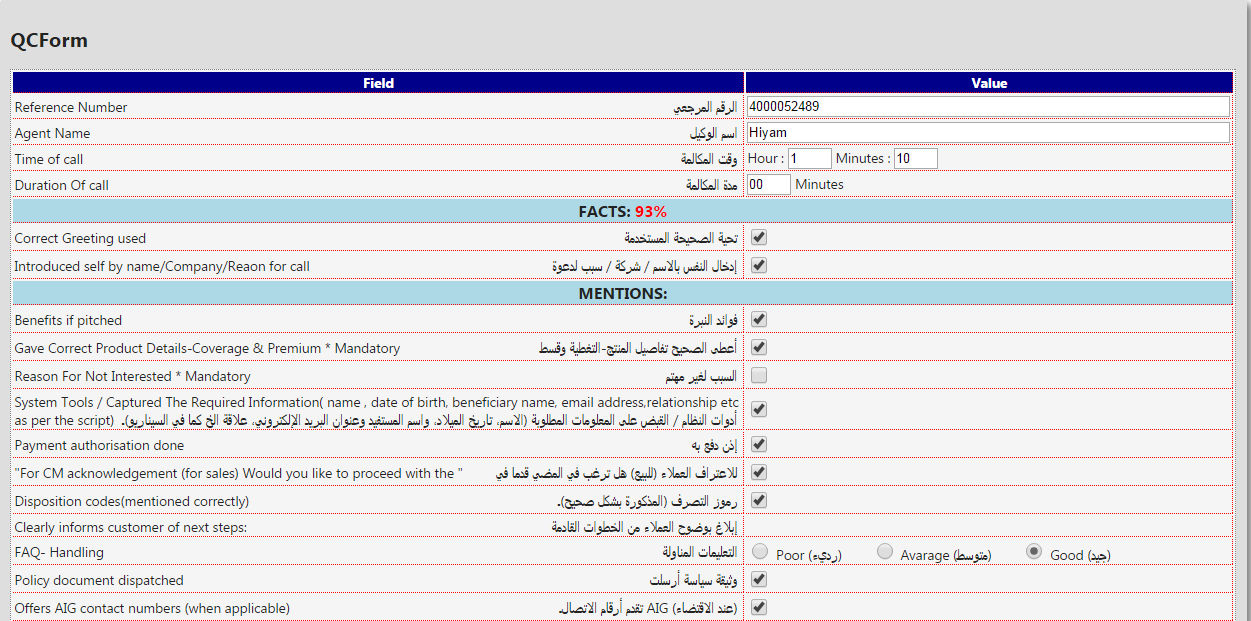 Sales Support Services
Experienced team of field operatives
Smart & young talented individuals 
Building relationships
Servicing the Customers 
Deliver what the customer needs based on understanding them
Promotional Campaign
Kiosks at shopping malls & supermarkets
Pre-qualification by promoters
Data acquisition and capture
Driving Awareness and brand image
Smart promoters representing the brand establishing direct connection with consumers
2. CRM
Ralph Browning, Director Loyalty
12/7/2017
COPYRIGHT © 2017 DATA DIRECT FZ LLC  ALL RIGHTS RESERVED
25
[Speaker Notes: © Copyright Showeet.com – Free PowerPoint Templates]
Services
Customer Engagement
Loyalty Program Design
Program Health Check
Loyalty/CRM RFP
Overall strategy, customer value proposition development, customer experience design & implementation, customer comm., customer journeys & treatment tracks
Core strategy, customer value proposition, communications, operational set up, costing & ROI analysis, system selection, recruitment & training
Operational efficiency, communications effectiveness, investment review, analysis of ROI, program enhancement proposal, team training & mentoring
Assessment of requirements, development of brief, selection of supplier long list, support engagement of RFP process
Partnership Development
Development of partner propositions, recruitment of reward partners, third party points sale, Partner offers & services, recruitment & contacting
Optimizing ROI
Costing review, rewards investment and perceived customer value vs. cost, demonstrating reduced churn, and increased share of customer.
12/7/2017
COPYRIGHT © 2017 DATA DIRECT FZ LLC  ALL RIGHTS RESERVED
26
[Speaker Notes: © Copyright Showeet.com – Free PowerPoint Templates]
Industry experience
Airlines
Restaurants
Hospitality
Entertainment
Retail
Finance
Insurance
Packaged goods
FFP design, LCC design strategies, partner recruitment & point sales.
Casual & fine dining, program design technology selection
Strategic design for hospitality groups, hotel program health check
Shopping mall leisure facilities program design, family leisure centers customer engagement strategies.
Loyalty program design for opticians, pharmacy, department stores, jewelers, toy stores, fashion
Customer communication strategies Technology selection, participation in coalition evaluation.
Credit card loyalty program, design and implementation, health check optimization, bank program design, reward partner recruitment, communications planning & ROI effectiveness analysis.
Churn reduction strategies, customer engagement activity, cross selling customer journeys.
Rewards for purchase strategies, promotional concept development, digital engagement activity
01
08
02
07
03
06
04
05
12/7/2017
COPYRIGHT © 2017 DATA DIRECT FZ LLC  ALL RIGHTS RESERVED
27
[Speaker Notes: © Copyright Showeet.com – Free PowerPoint Templates]
3. IT Solutions
A. Venkatraman, Vice President, IT Services
12/7/2017
COPYRIGHT © 2017 DATA DIRECT FZ LLC  ALL RIGHTS RESERVED
28
[Speaker Notes: © Copyright Showeet.com – Free PowerPoint Templates]
IT Solutions
1
Business Intelligence
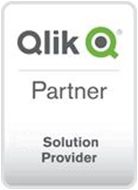 E signature
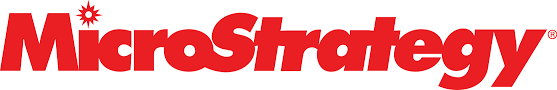 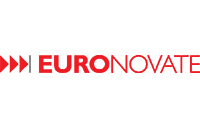 IT services
3
Services across BI, GRC, E Sign & Mobile security solutions & adding more
2
GRC
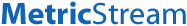 Mobile security
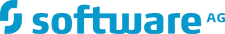 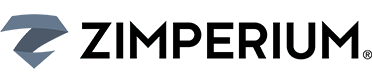 4
12/7/2017
COPYRIGHT © 2017 DATA DIRECT FZ LLC  ALL RIGHTS RESERVED
29
[Speaker Notes: © Copyright Showeet.com – Free PowerPoint Templates]
Business Intelligence
Microstrategy
Qlik
Enterprise Analytics Platform
BI Software
MicroStrategy is an easy-to-use enterprise analytics platform that delivers dashboards, visualizations, mobile apps, and more to thousands
Qlik delivers Business Intelligence software for data visualization, guided analytics, embedded analytics and reporting to over 40000 customers worldwide
12/7/2017
COPYRIGHT © 2017 DATA DIRECT FZ LLC  ALL RIGHTS RESERVED
30
MetricStream, comprehensive GRC solution
IT Risk Management
Policy & Document Management
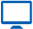 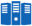 GRC Intelligence ® Content
IT Compliance
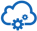 Enterprise Risk Management
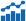 Threat & Vulnerability
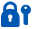 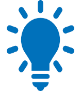 Operational Risk Management
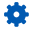 Vendor Risk Management
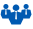 Language Pac
SOX Compliance
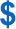 Integrations
Business Continuity Management
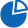 Compliance Management
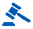 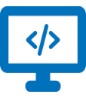 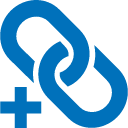 Supplier Quality Audit
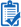 Reg. Change Management
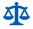 Inspections Management
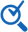 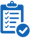 Internal Audit
NCM & CAPA Management
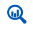 Operational Audit
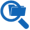 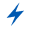 Incident Management
Case Management
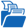 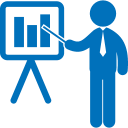 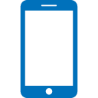 Conflict Minerals Management
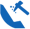 Third-party Management
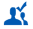 Training & Advisory
Mobile
12/7/2017
COPYRIGHT © 2017 DATA DIRECT FZ LLC  ALL RIGHTS RESERVED
31
Zimperium, mobile security solution
Investors
Funded by Warburg Pincus, Sierra Ventures, Telstra and Oxygen
Mobile Security
Awards
2016 Most Innovative Cyber Security Company – CEA
2016 Best in Breed for Mobile Endpoint  -- CDM 
2016 Most Disruptive Technology – Telecom Council
2015 Awesome Product of the Year – Info Security
2015 Best of the Show Award – InterOp
2013 Start-up of the year -- KPMG
Revolutionary enterprise mobile security solution.
01
02
04
05
03
The solution
Leadership
Behavioral analytics threat detection engine, based on machine learning algorithms, transforms mobile devices from a threat to an advantage
Leading mobile security researchers. Established the ZHA comprised of 30+ leading MNOs, OEMs, App Developers
.
12/7/2017
COPYRIGHT © 2017 DATA DIRECT FZ LLC  ALL RIGHTS RESERVED
32
[Speaker Notes: © Copyright Showeet.com – Free PowerPoint Templates]
4. Information management service
Murtaza Hussain, Business Manager, IMS
12/7/2017
COPYRIGHT © 2017 DATA DIRECT FZ LLC  ALL RIGHTS RESERVED
33
[Speaker Notes: © Copyright Showeet.com – Free PowerPoint Templates]
Enterprise content management ( ECM)
Ensure Compliance
Charting & Reporting Tools
Helps maintain order when structure becomes too big
Enterprise content management
Workflow & Process Automation
Provides Structure out of chaos
Core features
Role Based User Portals
Enable Document anywhere
Federated Identity for Enterprise
12/7/2017
COPYRIGHT © 2017 DATA DIRECT FZ LLC  ALL RIGHTS RESERVED
34
[Speaker Notes: © Copyright Showeet.com – Free PowerPoint Templates]
Business Process Management
Enables companies to model, deploy and manage mission-critical business processes
Span multiple enterprise applications, corporate departments, and business partners. 
Cost efficiencies, agility, compliance and better customer service. 
Continuously improve business processes. 
Reduces time-to-market for changes in business processes.
Account Opening and Maintenance
Account Payable
Call Detail  Record Management
Trade finance


Features
Key solutions
12/7/2017
COPYRIGHT © 2017 DATA DIRECT FZ LLC  ALL RIGHTS RESERVED
35
[Speaker Notes: © Copyright Showeet.com – Free PowerPoint Templates]
Contd.
DOCUMENT IMAGING
Converting physical documents into digital form
ASSET MANAGEMENT
Asset management software
Asset lifecycle management
Asset Audit
Asset register buildup
12/7/2017
COPYRIGHT © 2017 DATA DIRECT FZ LLC  ALL RIGHTS RESERVED
36
5. Digital Marketing
Deepak Chandrasekharan, GM – Marketing & Comm.
12/7/2017
COPYRIGHT © 2017 DATA DIRECT FZ LLC  ALL RIGHTS RESERVED
37
[Speaker Notes: © Copyright Showeet.com – Free PowerPoint Templates]
Possibilities
Engagement Bot
Smart video analytics solution
In-app mobile advertising
Building engagement in-store
A smart video analytics solution that provides insights around in-store shopper traffic pattern.
We have a platform that can deliver advertising in-app within a particular geo location layering with other filters.
Bot
Video Analytics
Mobile advertising
12/7/2017
COPYRIGHT © 2017 DATA DIRECT FZ LLC  ALL RIGHTS RESERVED
38
[Speaker Notes: © Copyright Showeet.com – Free PowerPoint Templates]
Building engagement at the store using bots
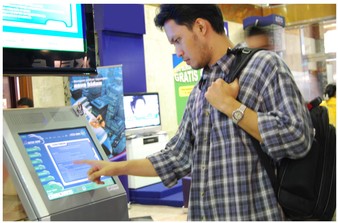 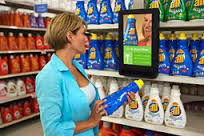 Increase Loyalty Sign-ups
Influence Buying decisions in Real-time
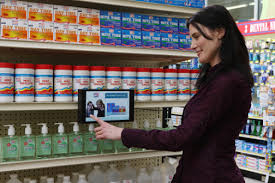 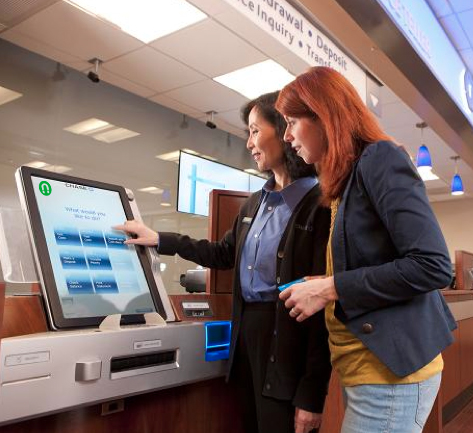 Collect and Measure 
Feedback instantly
Personalized information based on Customer Choices
12/7/2017
COPYRIGHT © 2017 DATA DIRECT FZ LLC  ALL RIGHTS RESERVED
39
Contd.
Effective store management
Campaign across categories
Call To action Communication, along with Branding content
.
Target focused campaigns
Quickly setup a Campaign
Reach Qualitative TG
Track the engagement
.
Real time insights
Compare effectiveness of communication in different category 
Live Dashboard 
In store analytics
12/7/2017
COPYRIGHT © 2017 DATA DIRECT FZ LLC  ALL RIGHTS RESERVED
40
[Speaker Notes: © Copyright Showeet.com – Free PowerPoint Templates]
Smart video analytics solution
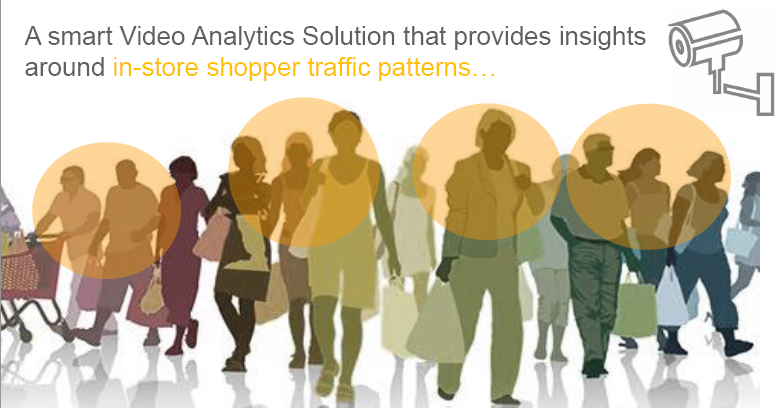 # Brick & Mortar will have to understand shopping behavior to compete with online
…and helps track intelligent KPIs that go beyond conversions
12/7/2017
COPYRIGHT © 2017 DATA DIRECT FZ LLC  ALL RIGHTS RESERVED
41
Translates store traffic patterns into tangible business decisions
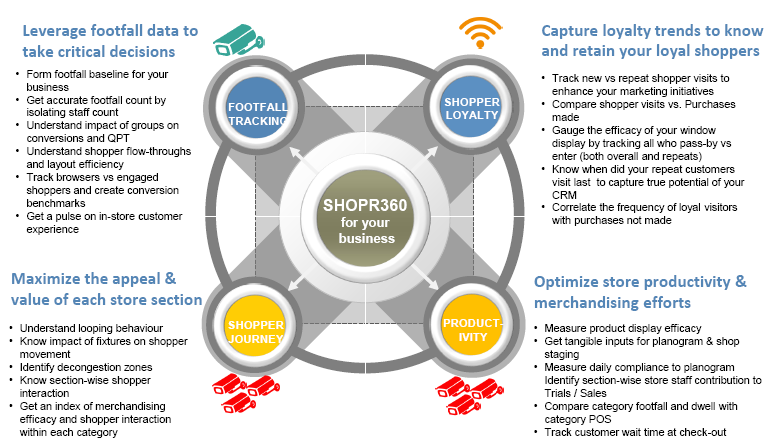 12/7/2017
COPYRIGHT © 2017 DATA DIRECT FZ LLC  ALL RIGHTS RESERVED
42
In–app mobile advertising
1
2
3
Geo location
Age profile
Gender
specific point, street, city, region, country
Age profile bands
Male or female
4
5
6
Keyboard language
Category of apps.
OS & Type of device
English, Arabic
Games / education / tourism / sports / business / fashion
iOS, Android, Windows
We have a platform that can deliver in-app advertising on mobile devices using different parameters within a particular geo location
12/7/2017
COPYRIGHT © 2017 DATA DIRECT FZ LLC  ALL RIGHTS RESERVED
43
[Speaker Notes: © Copyright Showeet.com – Free PowerPoint Templates]
Case study
3
1
Campaign details
The Challenge
Prospects were directed to the group booking page.
Low uptake of dinner buffet in Jan 17 in one of their restaurant properties
4
2
Campaign performance
The Tactic
Lift of 30% achieved
To position ads to prospects in catchment areas
12/7/2017
COPYRIGHT © 2017 DATA DIRECT FZ LLC  ALL RIGHTS RESERVED
44
[Speaker Notes: © Copyright Showeet.com – Free PowerPoint Templates]
Other discussions
01
Chat bots
02
AI/IOT
03
VR
04
High end Website
05
Regular web services
12/7/2017
COPYRIGHT © 2017 DATA DIRECT FZ LLC  ALL RIGHTS RESERVED
45
[Speaker Notes: © Copyright Showeet.com – Free PowerPoint Templates]
Our Clients
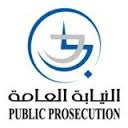 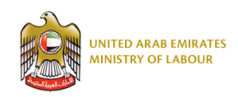 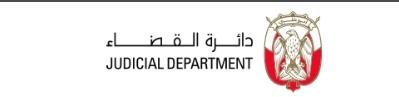 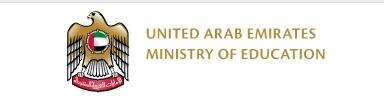 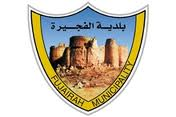 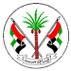 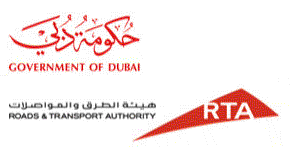 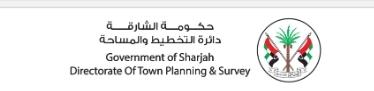 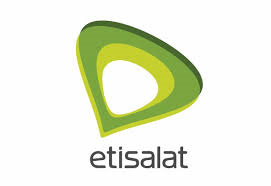 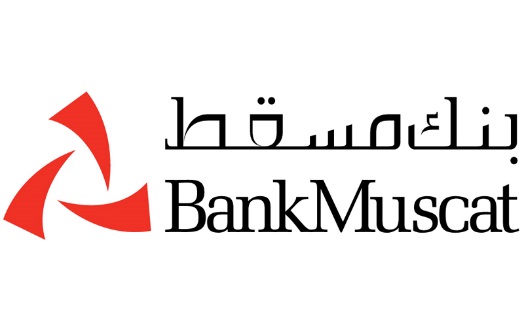 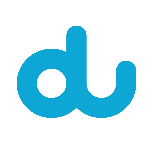 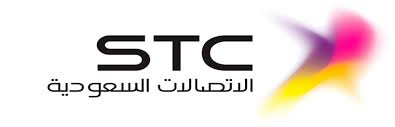 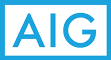 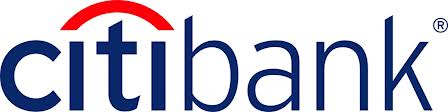 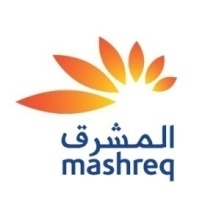 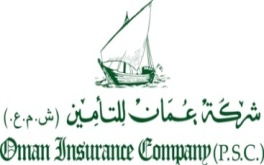 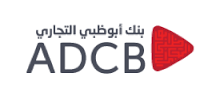 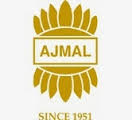 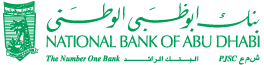 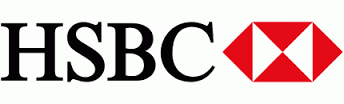 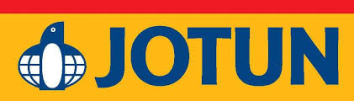 12/7/2017
COPYRIGHT © 2017 DATA DIRECT FZ LLC  ALL RIGHTS RESERVED
46
Thank you
12/7/2017
COPYRIGHT © 2017 DATA DIRECT FZ LLC  ALL RIGHTS RESERVED
47
[Speaker Notes: © Copyright Showeet.com – Free PowerPoint Templates]